110/06/24線上補課[三重光興]閩南語
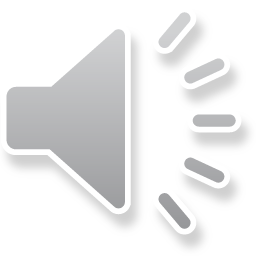 陳富貴老師
第6冊第5課  踅夜市唸謠教學(四)火金蛄
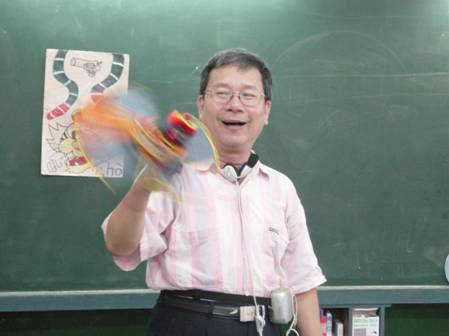 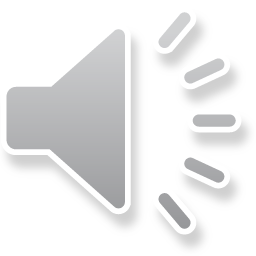 領唸
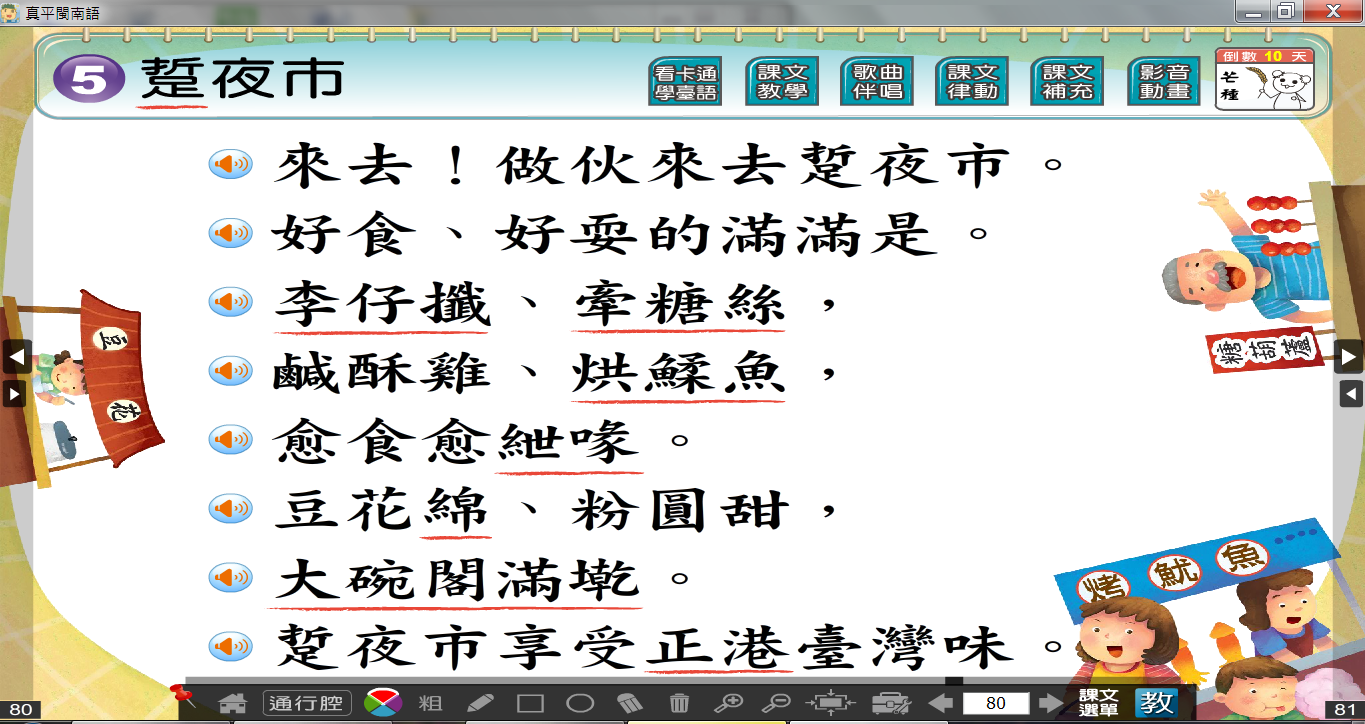 真人律動(請點播)
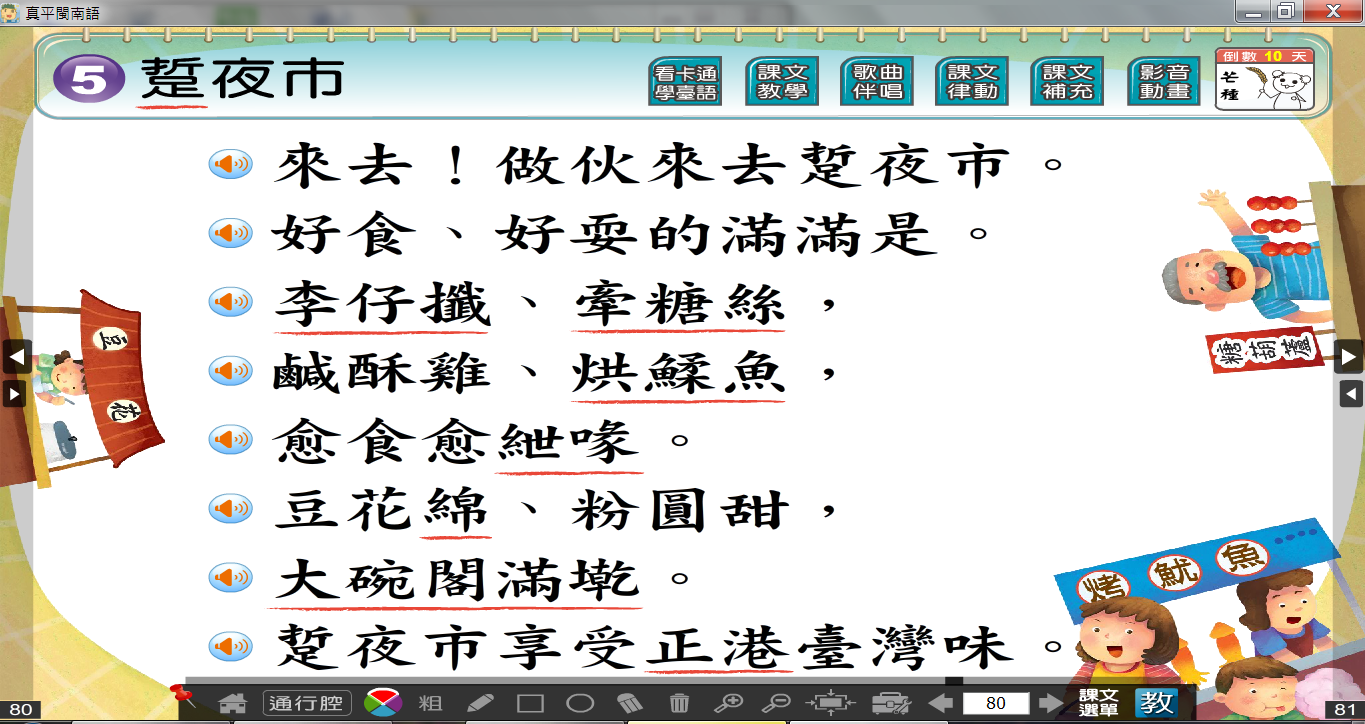 https://www.youtube.com/watch?v=1YU8PyMqOlU
語詞教學
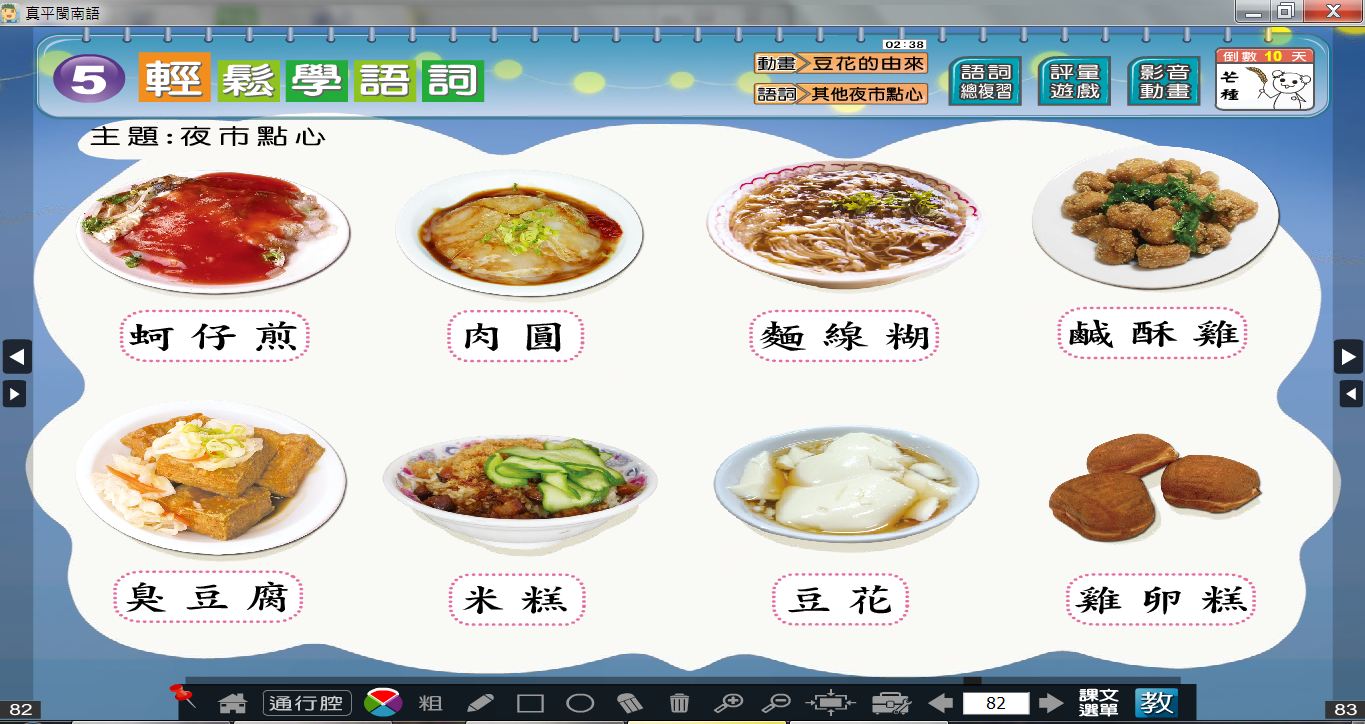 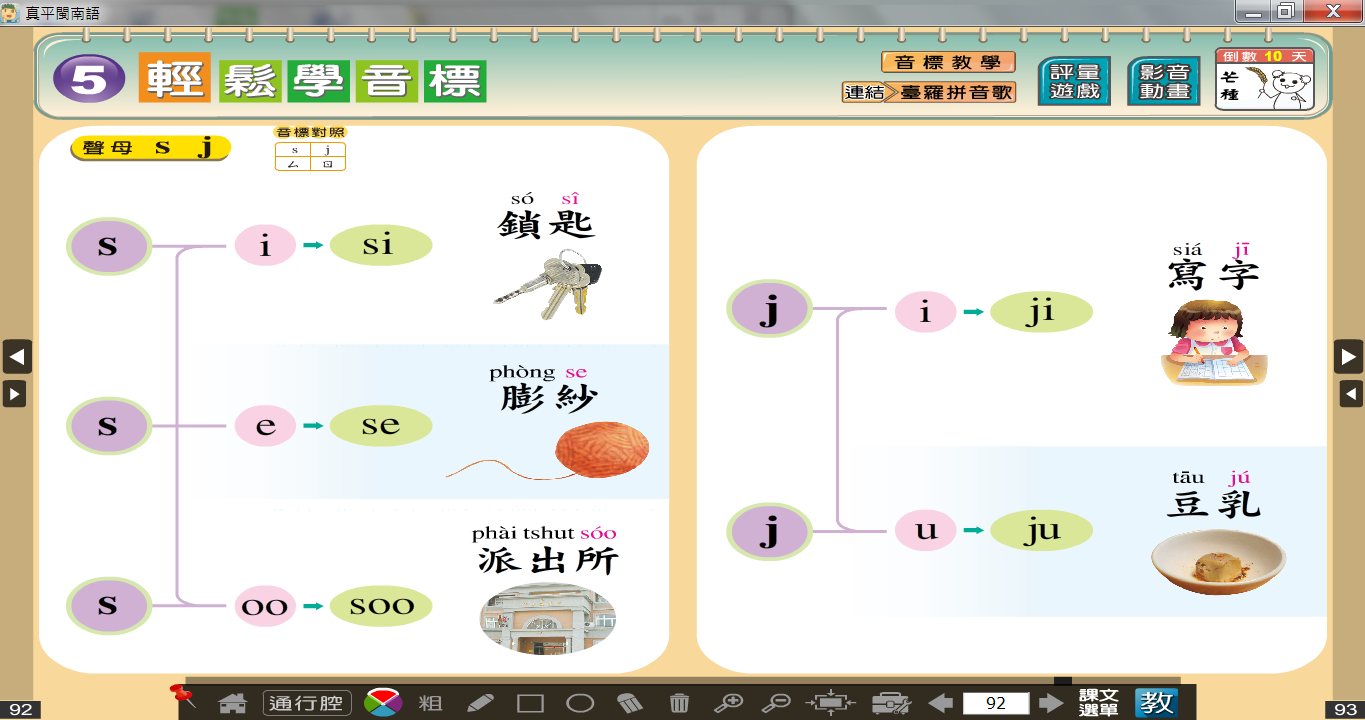 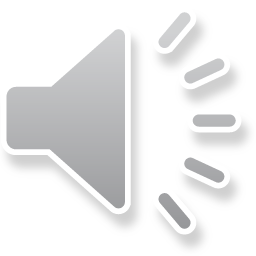 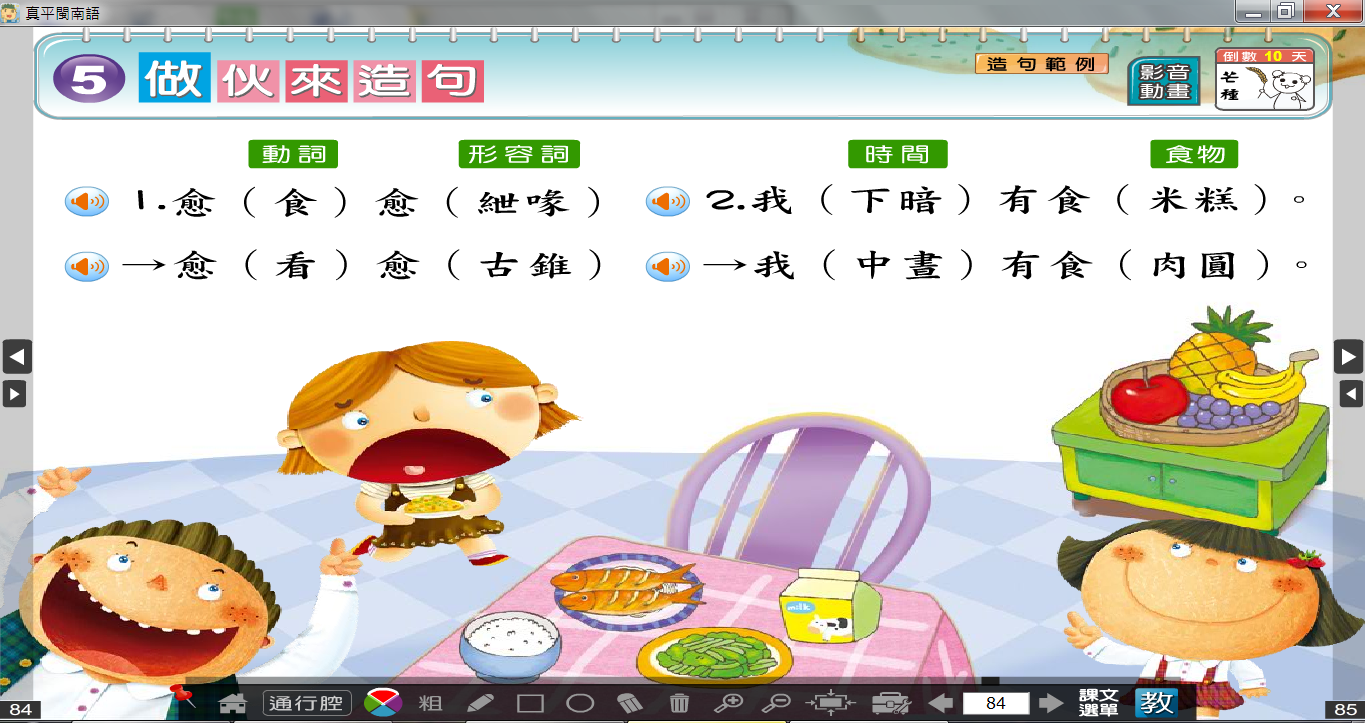 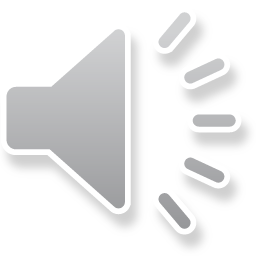 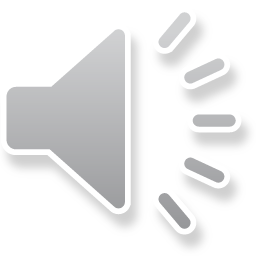 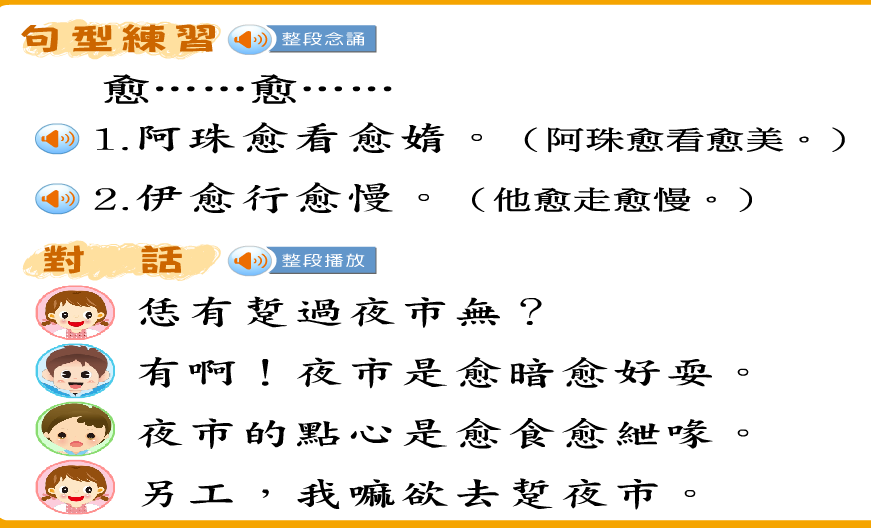 俗語
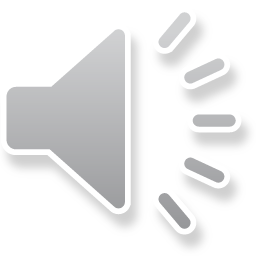 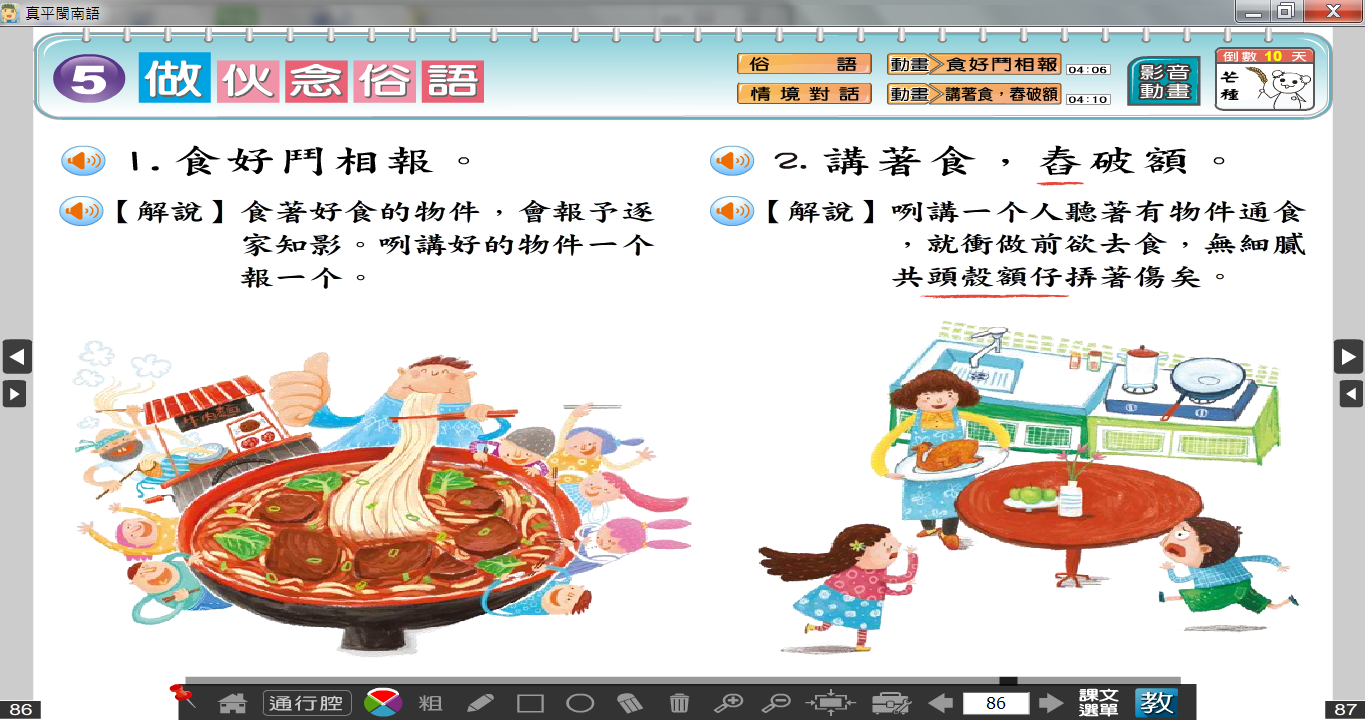 歌謠教學
豆花的由來
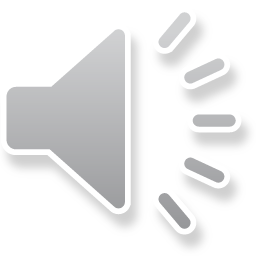 語詞&問答
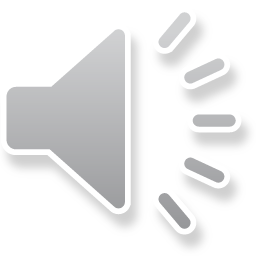 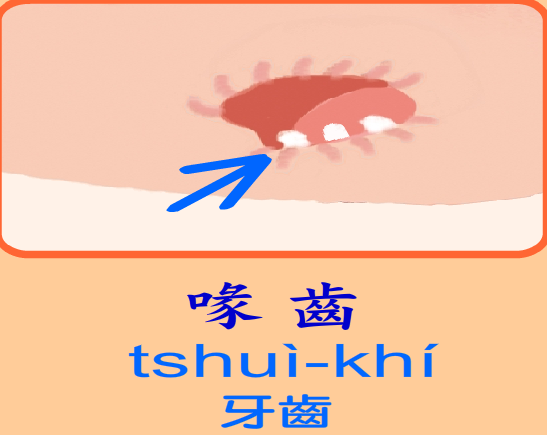 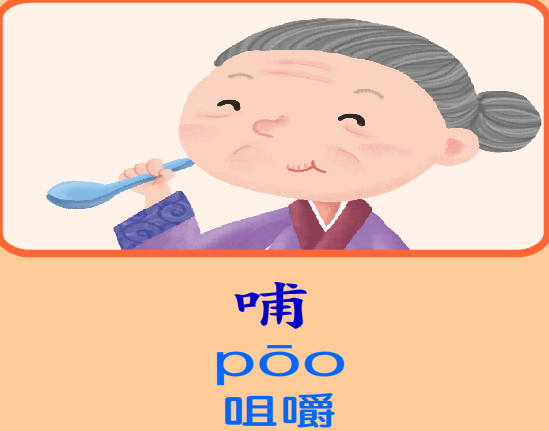 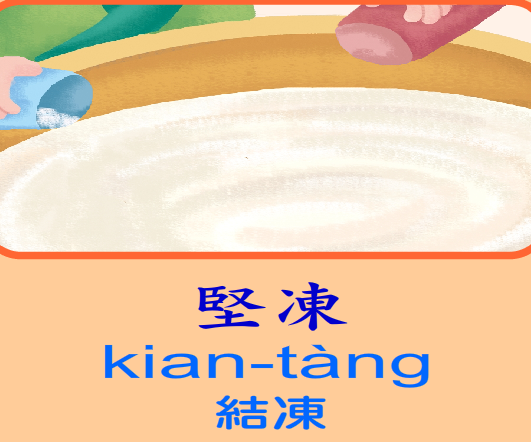 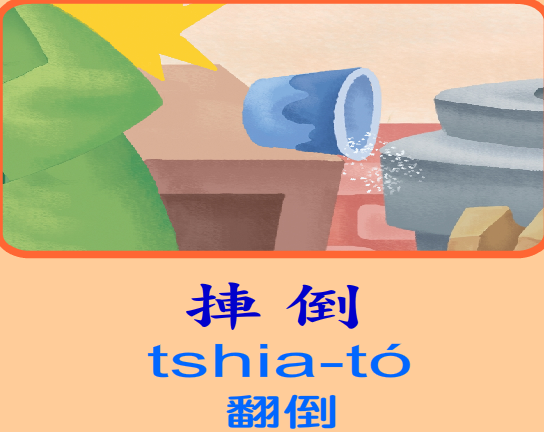 抄下注音旁紅色的閩南語符號，以利朗讀唸謠教學(自範)
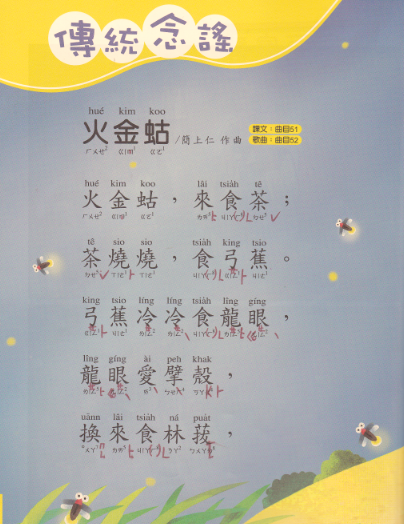 說明:    簡上仁1
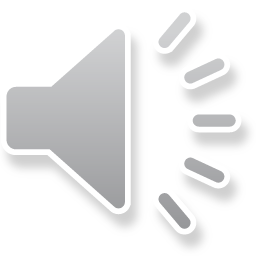 說明:    簡上仁2
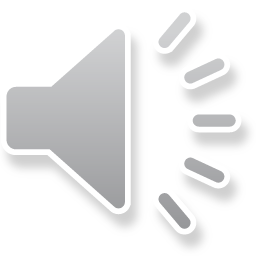 語詞解說
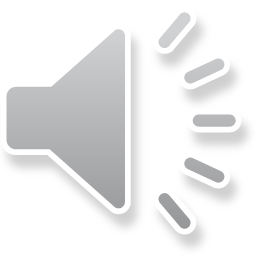 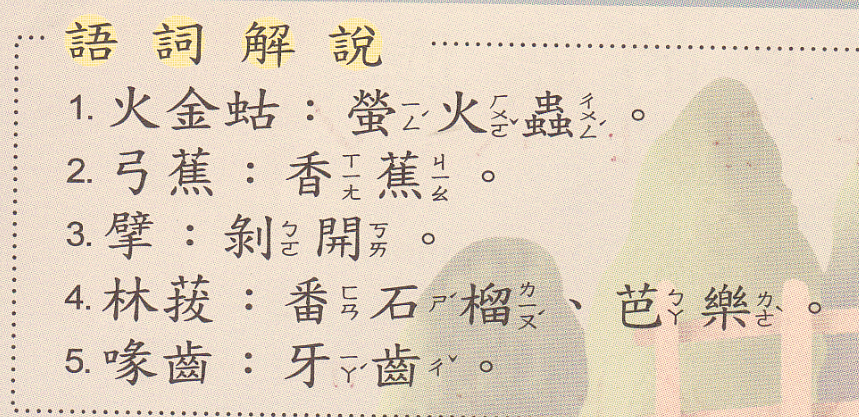 國語翻譯
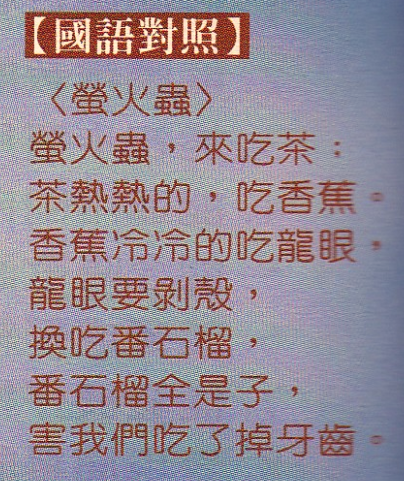 範唸
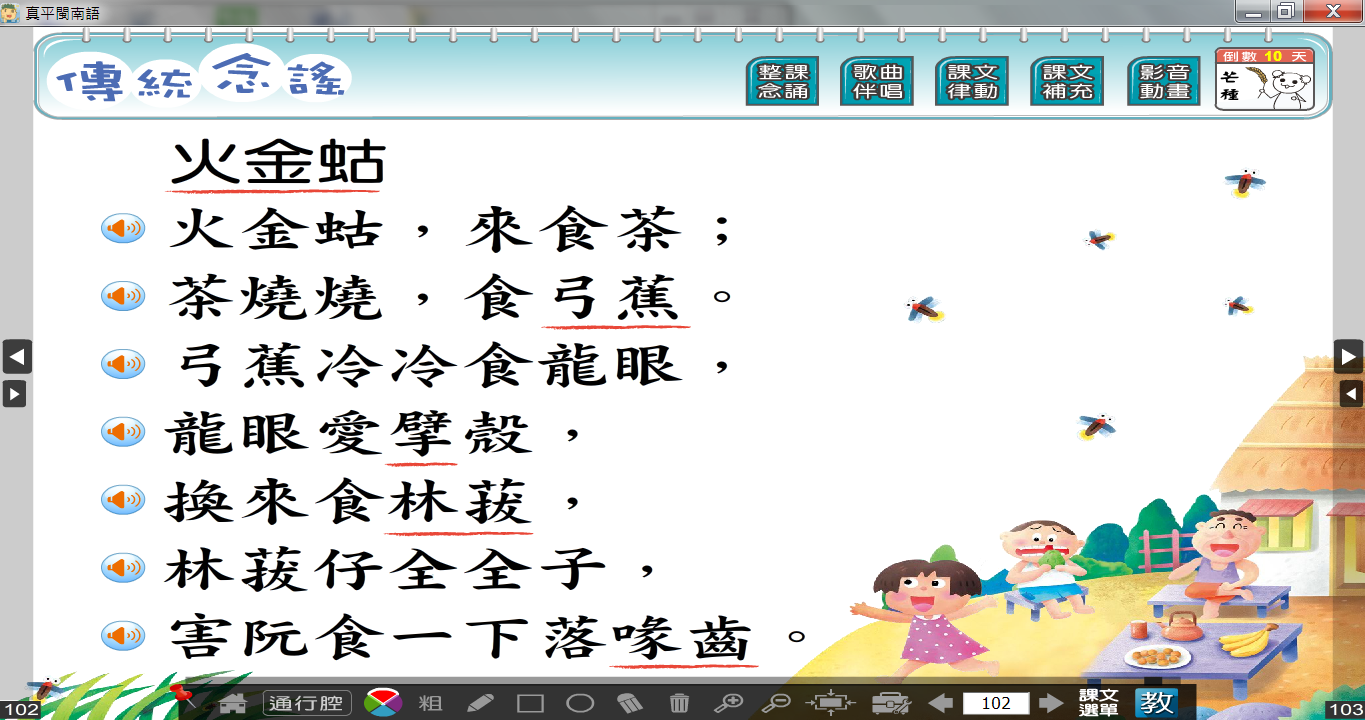 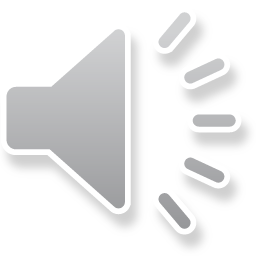 領唸
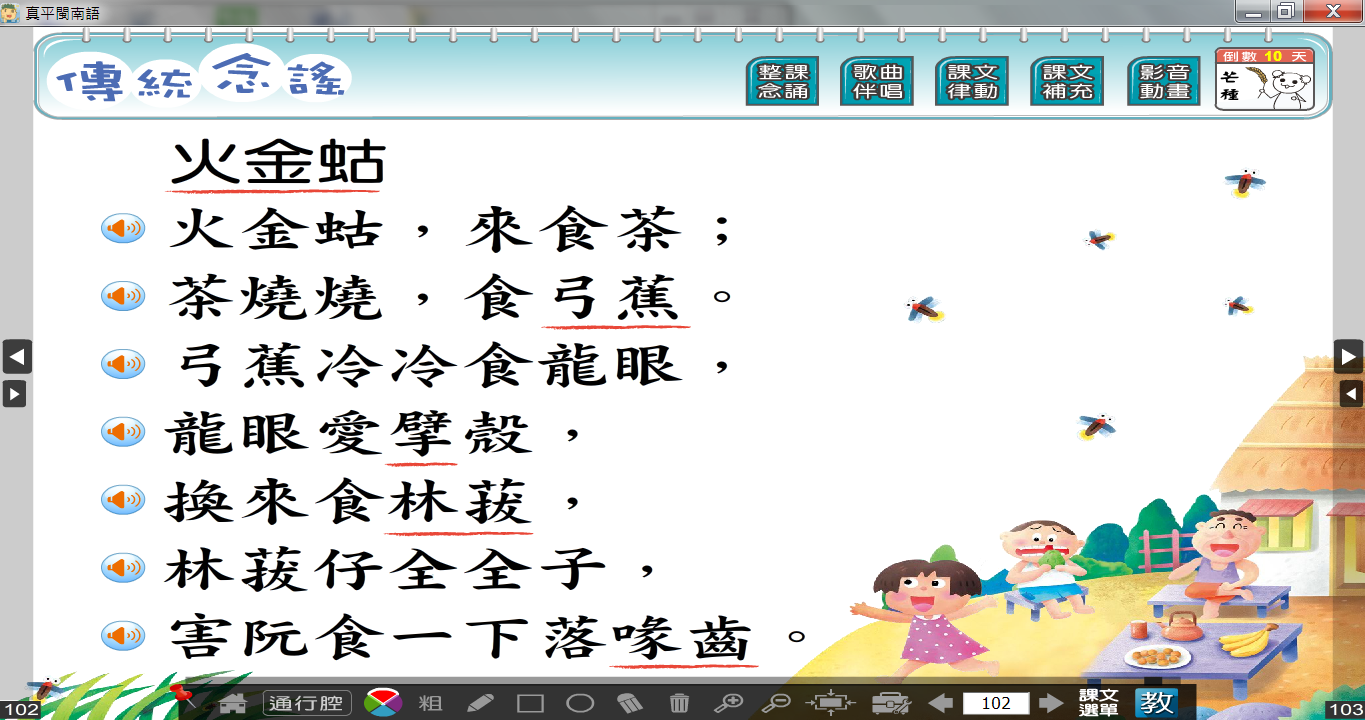 試唸
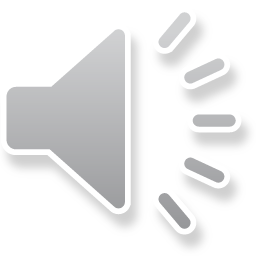 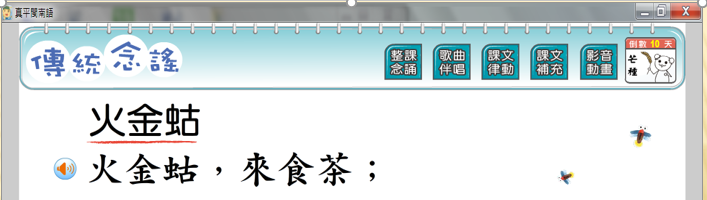 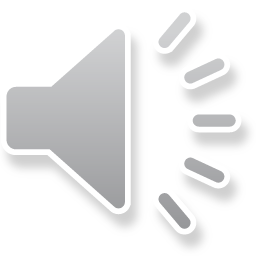 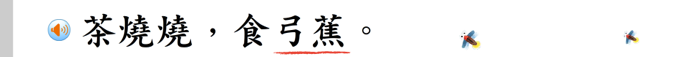 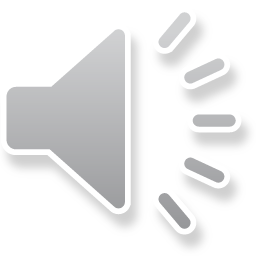 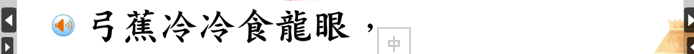 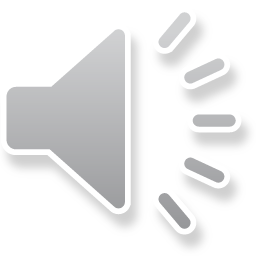 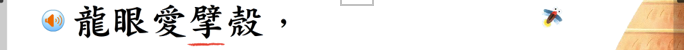 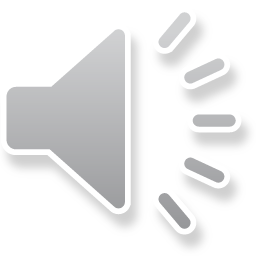 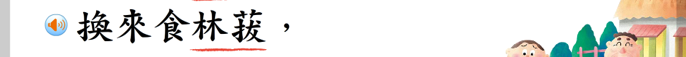 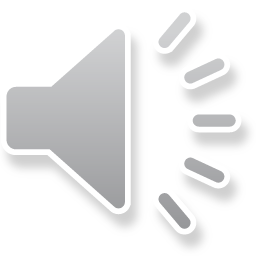 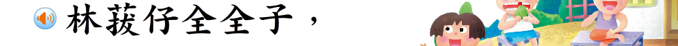 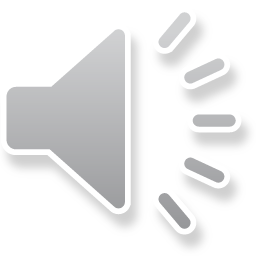 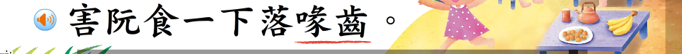 領唸&試唸
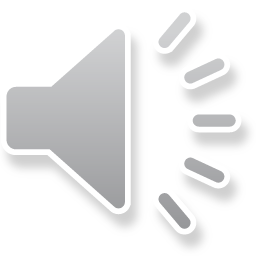 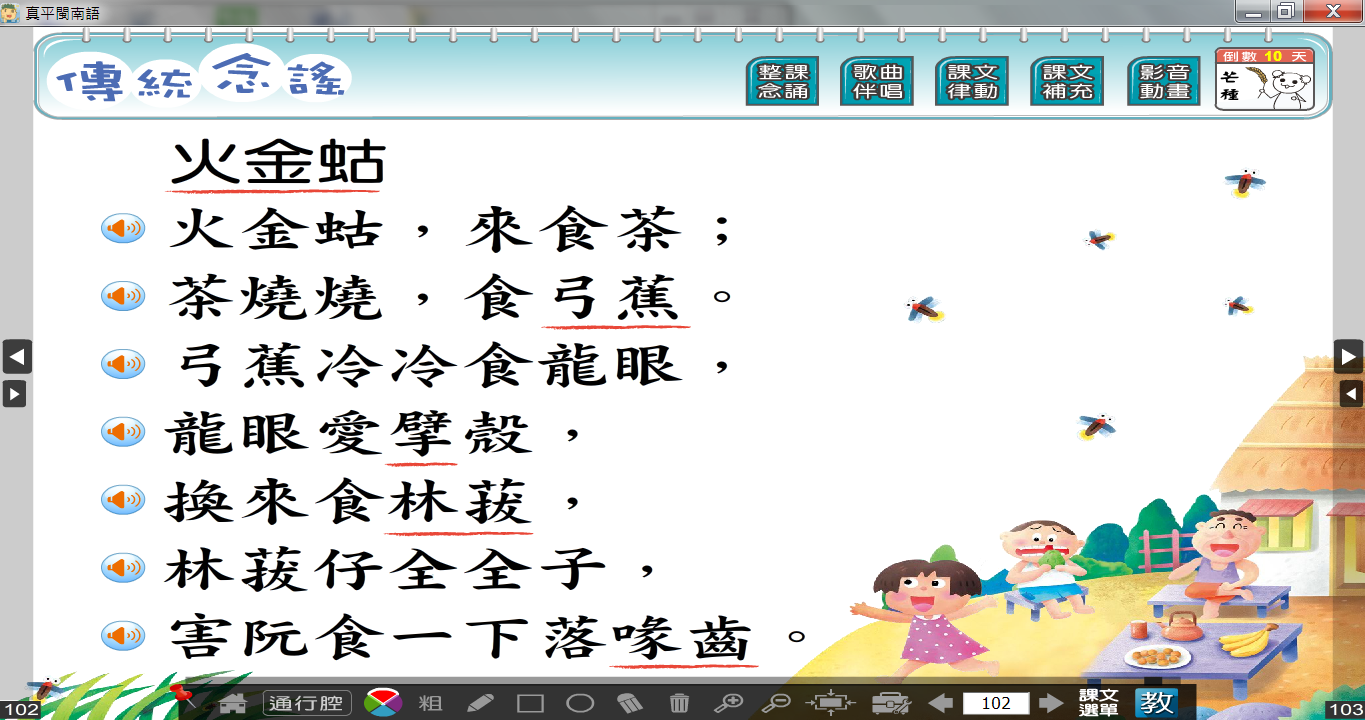 歌曲
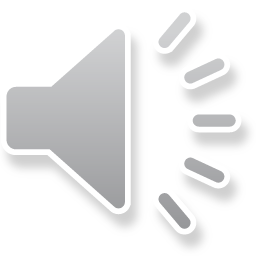 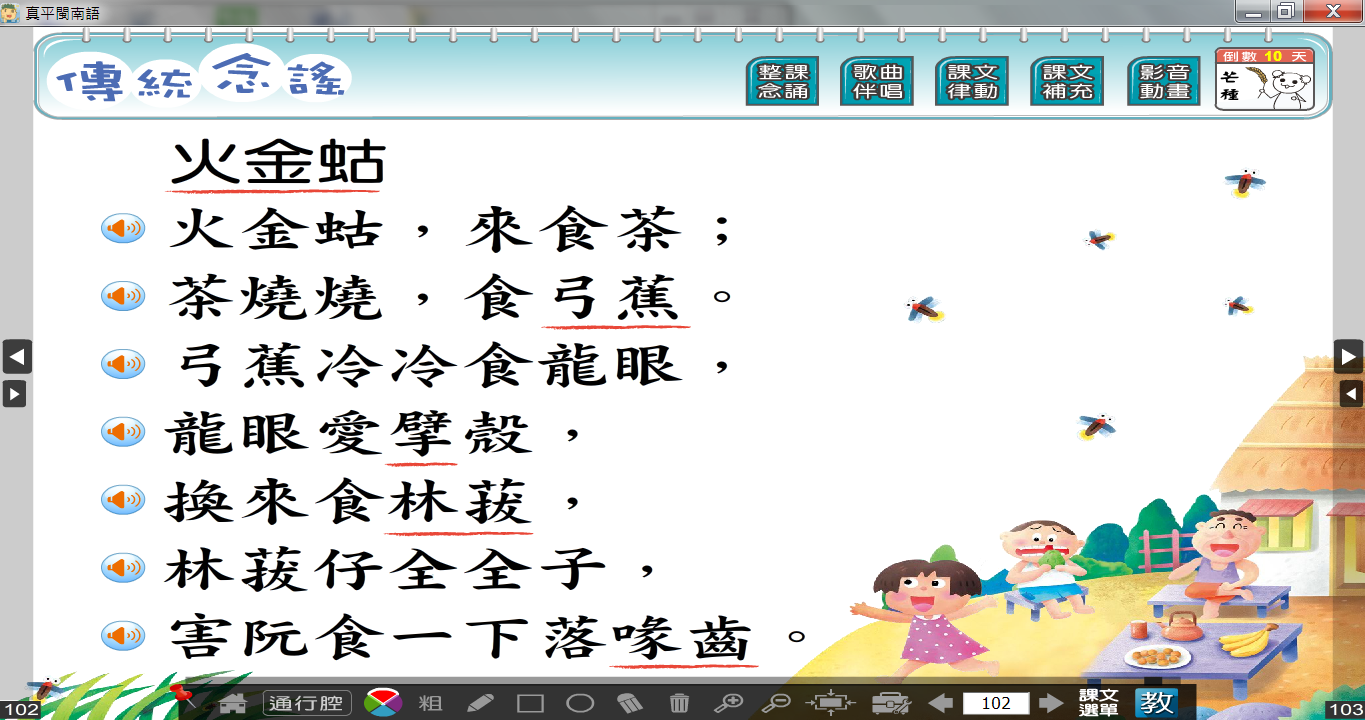 律動
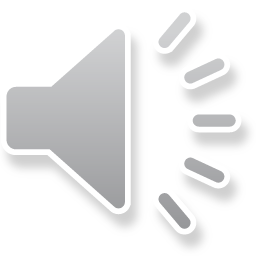 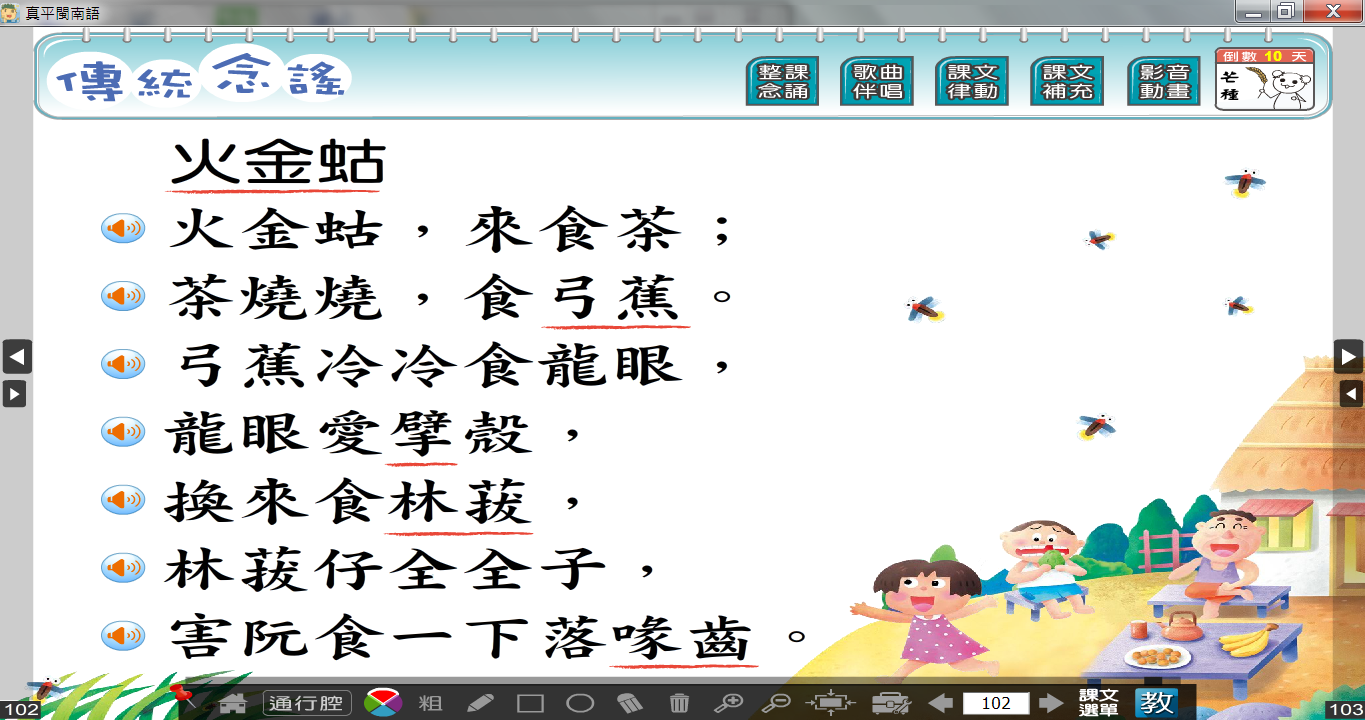 火金蛄(請點看)https://www.youtube.com/watch?v=A8XzeMGB__U
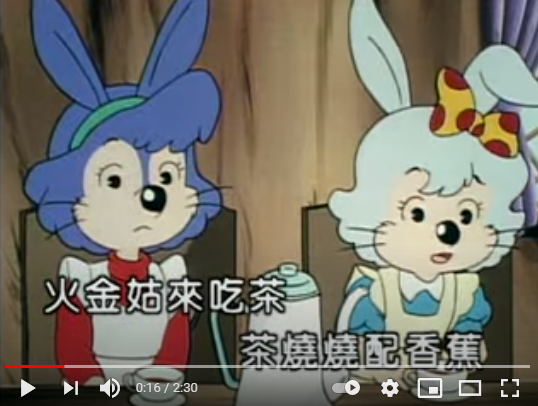 感謝收看
再會